Camden's Social Prescribing Landscape
12th January 2022
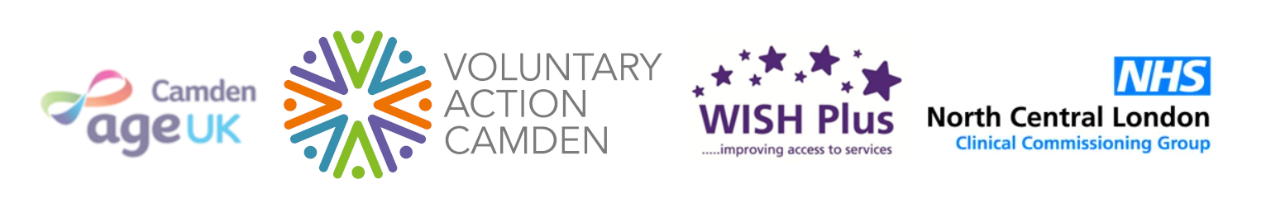 The social prescribing landscape in Camden
A Care Navigation and Social Prescribing Service delivered by Age UK Camden, VAC and LB Camden's Wish Plus:
Single point of access
Not confined to GP referrals
Supports health prevention, health improvement and managing long term health conditions.
Supports integrated system building through connecting with different sectors (hospitals, VCSEs, housing.....); service development; identifying and filling gaps.
Primary Care Network (PCN) employed link workers who take referrals from GPs. 
Potential increase in link workers employed in different settings e.g. other VCSEs, hospital outpatients / discharge, veterans social prescribing, etc. Also Care Coordinators and Wellbeing Coaches making referrals.
Mental Health Social Prescribing delivered by Mind in Camden. Complex cases referred by GPs and other clinicians.
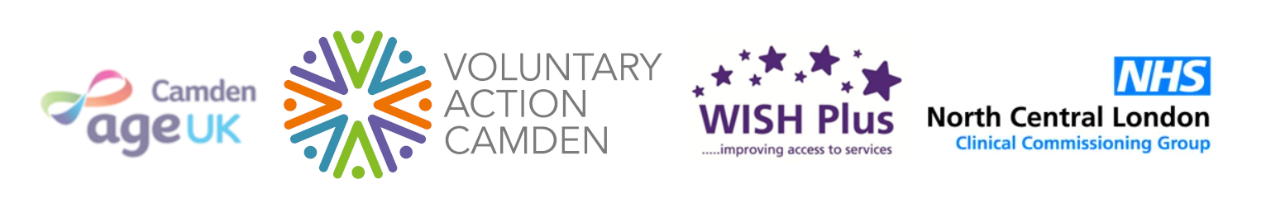 Reach of Care Navigation and Social Prescribing Service
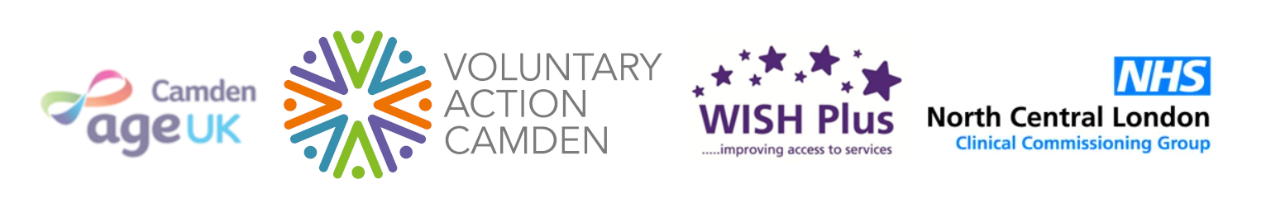 Important stuff to know
Social prescribing is person-centred: 
A 'link worker' will explore what interests and motivates someone as well as establishing what they need.
Referrals are not tied to specific types of activity. Referrals can also be made to places that present opportunities e.g. to socialise, learn, stimulate sense of purpose or make a contribution. 
GPs and other health and care professionals often make general referrals e.g. for social connection, exercise etc. The knowledge of a link worker or social prescribing service will influence where people are eventually referred.
A warm and welcoming social environment is an important part of most referrals to VCSEs. 
Opportunities and activities that are close to where people live and GP practices that champion social prescribing may receive more referrals.
Connect with your local Council for Voluntary Services: knowledge and involvement in local social prescribing; hold service directories; give development support.
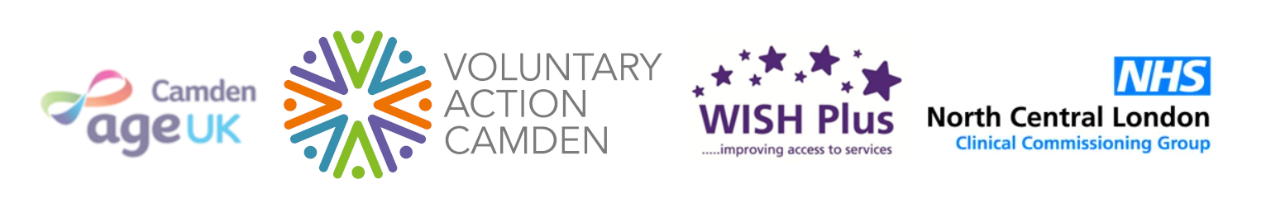 How groups in Camden connect with social prescribing
Make contact with Community Links, the front door for the Care Navigation and Social Prescribing Service, and contact PCN employed link workers. Including: 
Keep records up to date in VAC's OneCamden directory.
Send updates on current activities via communitylinks@vac.org.uk and to the PCN link workers.
VAC shares social prescribing referral data and insights with groups, to highlight gaps, develop activities and opportunities, and as evidence for funding applications.
Volunteers play a key role in connecting 'prescribers and providers' and promoting the range of local VCSE led opportunity.
Take up networking opportunities e.g. attending local health related events. Keep an eye on newsletters and social media.
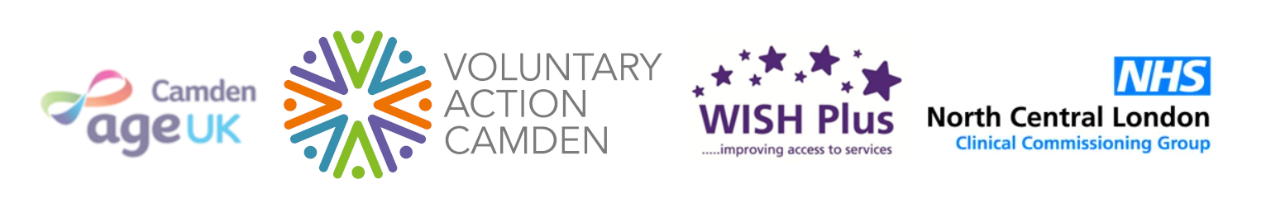 Social Prescribing and development / system building
Social Prescribing is a new service area for the NHS, and in some cases councils. It is facilitating new professions e.g. Social Prescribing Link Workers, Care Navigators, Health Coaches etc.
Social Prescribing is integral to systemic change: self-care; holistic approach to health; includes all sectors; NHS transformation 'from an illness to wellness service'.
The Social Prescribing landscape will develop, learn, and change  to reflect the complexity of local population needs.

Development can include focussed projects. In Camden this currently includes:
Green Social Prescribing, part of the DEFRA Parks for Health Programme led by Camden and Islington Parks and Public Health.
UCLH Outpatients Social Prescribing for Arts and Culture. 
National Academy for Social Prescribing Thriving Communities Learning Programme. 
These initiatives present further opportunities to connect 'prescribers and providers', collaborate, and explore health benefits of engaging in different types of nonclinical activity.
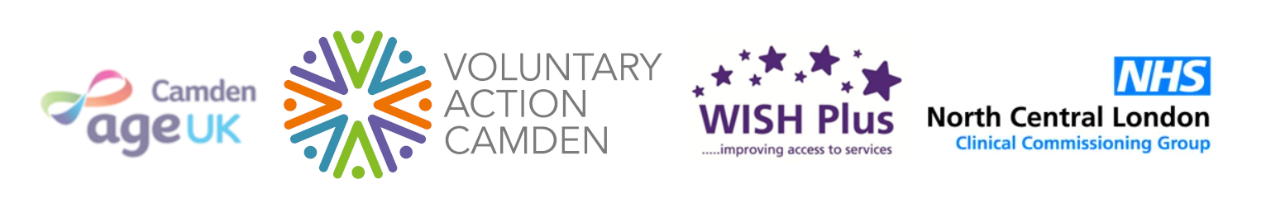 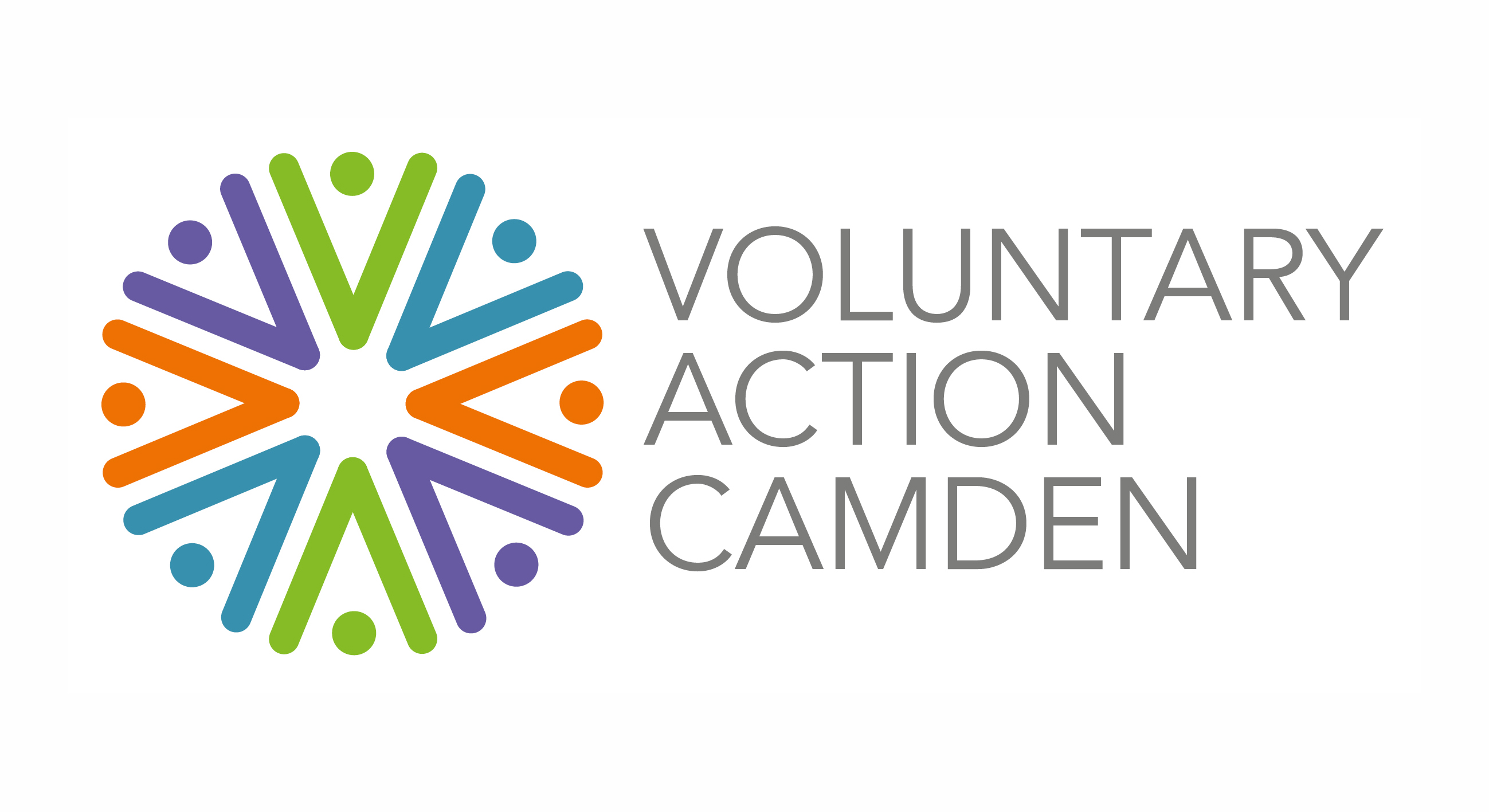 Thank you
dturnbull@vac.org.uk
www.vac.org.uk
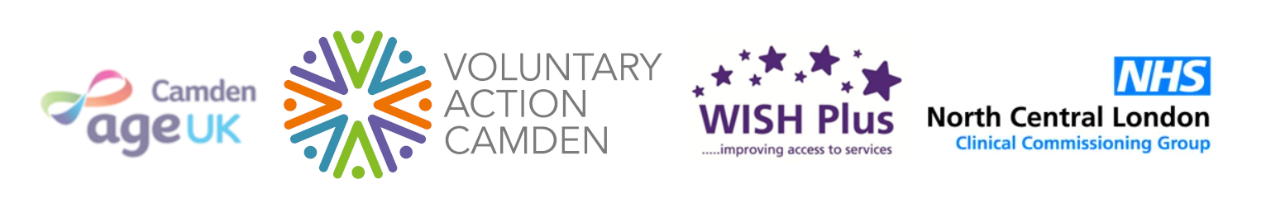